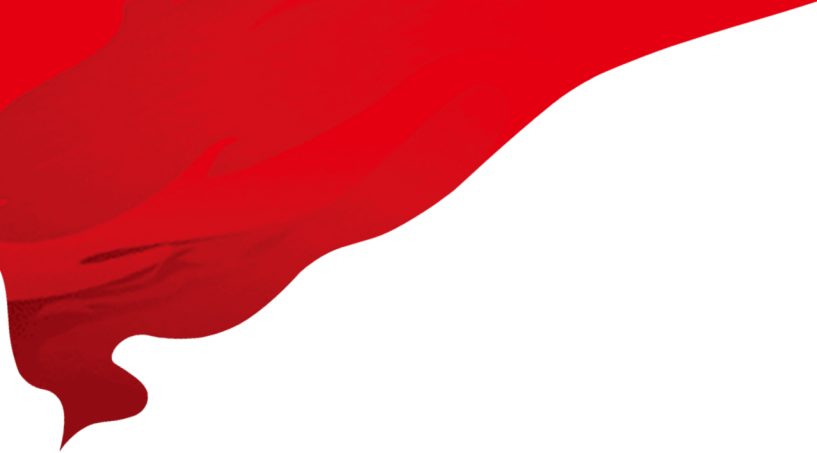 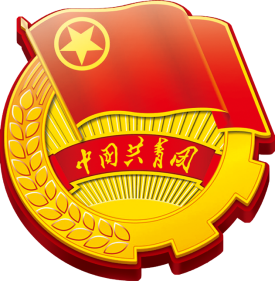 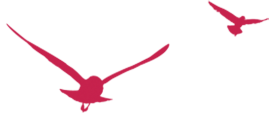 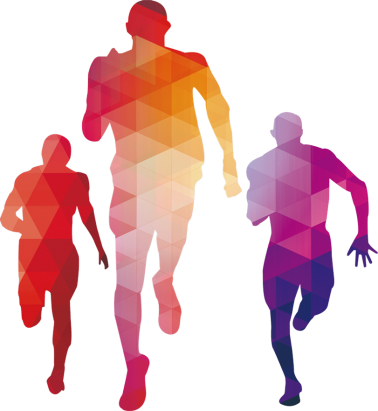 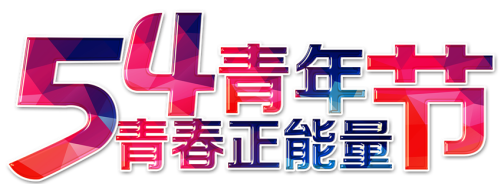 汇报人：XXX    汇报时间：20XX年XX月
01
输入您的标题
输入您的标题
02
目   录
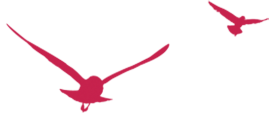 输入您的标题
03
输入您的标题
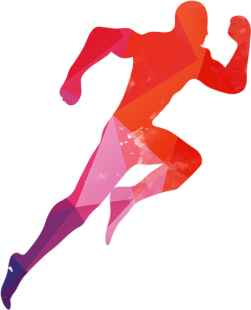 04
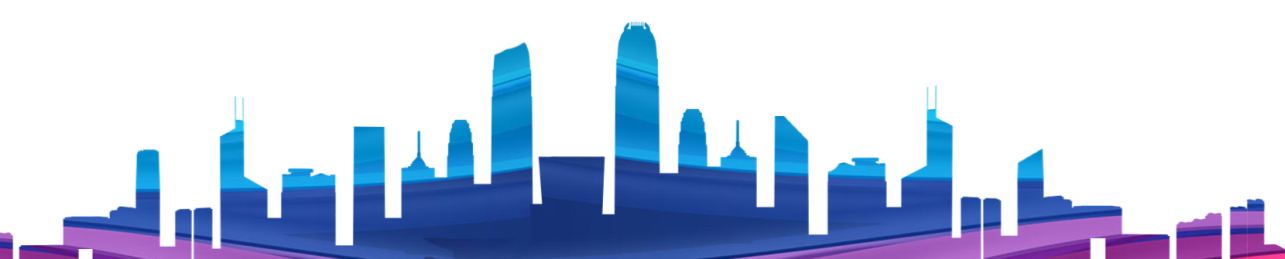 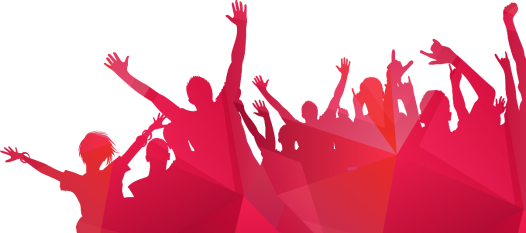 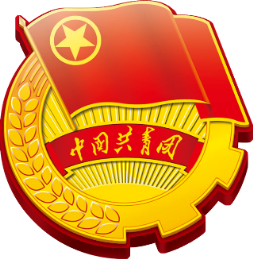 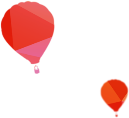 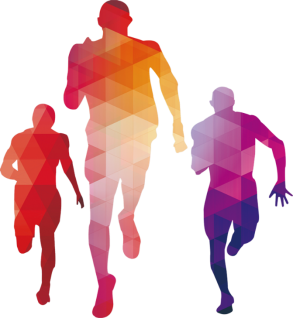 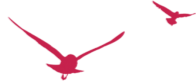 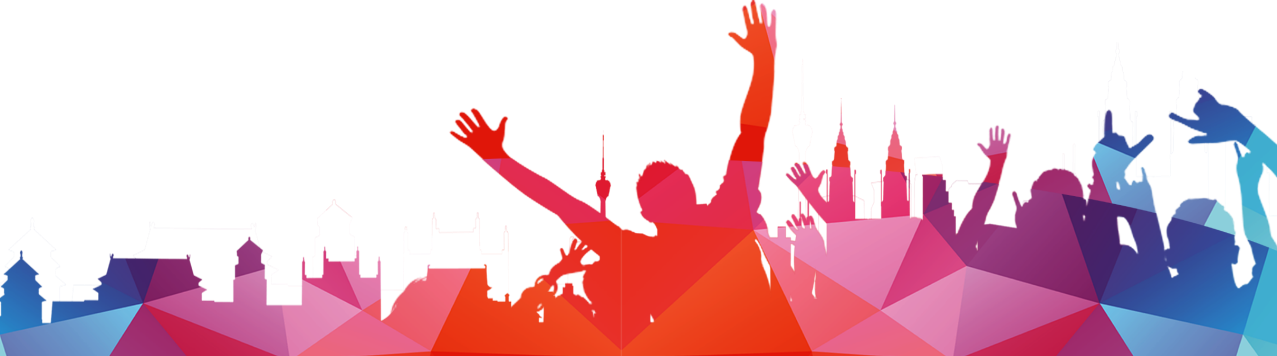 输入您的小标题
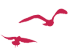 点击输入标题文字
7月
1月
单击此处输入标题
请在这里输入您的主要叙述内容
请在这里输入您的主要叙述内容
单击此处输入标题
请在这里输入您的主要叙述内容
请在这里输入您的主要叙述内容
9月
单击此处输入标题
请在这里输入您的主要叙述内容
请在这里输入您的主要叙述内容
5月
11月
3月
单击此处输入标题
请在这里输入您的主要叙述内容
请在这里输入您的主要叙述内容
单击此处输入标题
请在这里输入您的主要叙述内容
请在这里输入您的主要叙述内容
单击此处输入标题
请在这里输入您的主要叙述内容
请在这里输入您的主要叙述内容
点击输入标题文字
这里输入简单的文字概述这里输入简单文字概述简单的文字概述这里输入简单的文字概述这里输入简
这里输入简单的文字概述这里输入简单文字概述简单的文字概述这里输入简单的文字概述这里输入简
这里输入简单的文字概述这里输入简单文字概述简单的文字概述这里输入简单的文字概述这里输入简
工作计划二
工作计划三
工作计划一
点击输入标题文字
单击此处输入标题
请在这里输入您的主要叙述内容
请在这里输入您的主要叙述内容
单击此处输入标题
请在这里输入您的主要叙述内容
请在这里输入您的主要叙述内容
单击此处输入标题
请在这里输入您的主要叙述内容
请在这里输入您的主要叙述内容
单击此处输入标题
请在这里输入您的主要叙述内容
请在这里输入您的主要叙述内容
单击此处输入标题
请在这里输入您的主要叙述内容
请在这里输入您的主要叙述内容
点击输入标题文字
我们的团队
团队是指拥有共同目标，并且具有不同能力的一小群人有愈识的协调行为或力的系统，这群人就如同人的五官一样，共同协作维持一个人的生存，缺一不可。
       我们是-支专业的团队。我们的成员拥有多年的信息安全专业技术背景，来自国内知名安全公司的一线骨干。
       我们是-支年轻的团队。我们的平均年龄仅有26岁，充满了朝气和创新精神。
       我们是-支专注的团队。我们坚信，安全的品牌源自客户的信任。只有专注，才能做好安全。
       我们是-支有梦想的团队。我们来自五湖四海，因为一个共同的梦想:做一家真正优秀的信息安全企业。为客户提供最可靠的互联网安全防护。
专注
专业
年轻
有梦想
点击输入标题文字
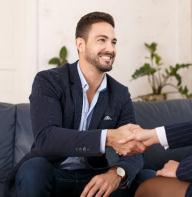 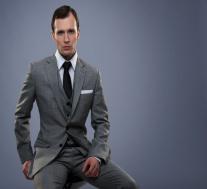 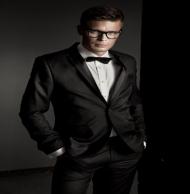 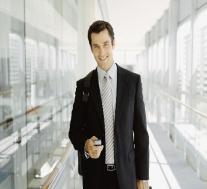 职务名称
职务名称
职务名称
职务名称
这里输入简单的文字概述里输入简单文字概述这里简单输入简单文字
这里输入简单的文字概述里输入简单文字概述这里简单输入简单文字
这里输入简单的文字概述里输入简单文字概述这里简单输入简单文字
这里输入简单的文字概述里输入简单文字概述这里简单输入简单文字
点击输入标题文字
1000
900
800
单位：万元
经营业绩
700
600
780
您的内容打在这里，或者通过复制您的文本后，在此框中选择粘贴，并选择只保留文字。您的内容打在这里，或者通过复制您的文本后，在此框中选择粘贴，并选择只保留文字。
500
31,780,000
400
610
300
530
200
460
100
全年总额
项目一
项目二
项目三
项目四
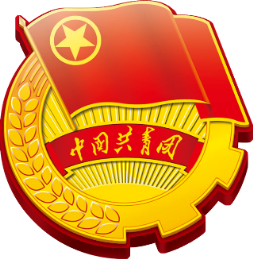 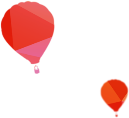 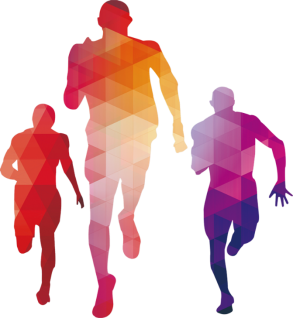 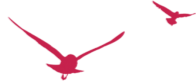 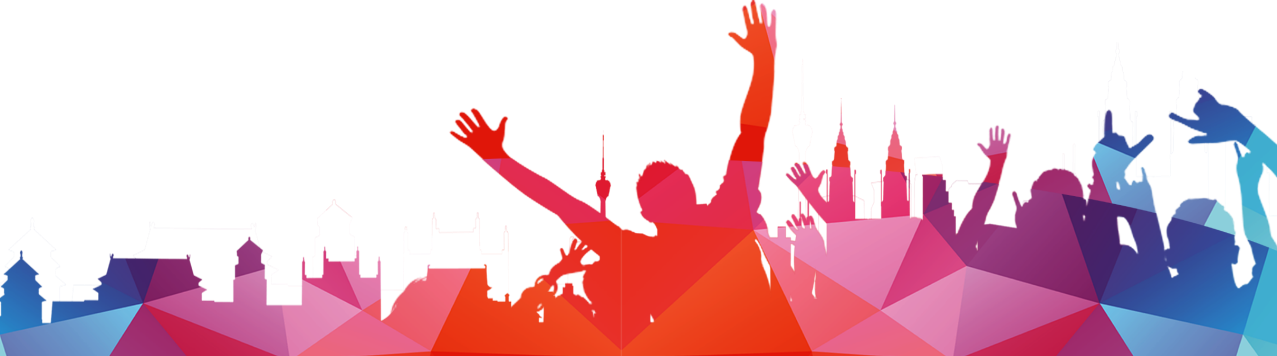 输入您的小标题
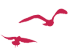 点击输入标题文字
100%
90%
90%
80%
70%
项目一
名称
项目二
名称
项目三
名称
项目四
名称
项目五
名称
点击添加文字说明详情介绍点击添加文字说明详情介绍点击添加文字说明详情介绍点击添加文字说明详情介绍点击添加文字说明详情介绍点击添加文字说明详情介绍点击添加文字说明详情介绍点击添加文字说明详情介绍
点击输入标题文字
单击此处输入标题
请在这里输入您的主要叙述内容
请在这里输入您的主要叙述内容
01
单击此处输入标题
请在这里输入您的主要叙述内容
请在这里输入您的主要叙述内容
02
单击此处输入标题
请在这里输入您的主要叙述内容
请在这里输入您的主要叙述内容
03
单击此处输入标题
请在这里输入您的主要叙述内容
请在这里输入您的主要叙述内容
04
点击输入标题文字
重点任务一
这里输入简单的文字概述这里输入简单文字概述简单的文字概述这里输入简单的文字概述这里输入简
01
02
重点任务二
这里输入简单的文字概述这里输入简单文字概述简单的文字概述这里输入简单的文字概述这里输入简
这里输入简单的文字概述这里输入简单文字概述简单的文字概述这里输入简单的文字概述这里输入简
重点任务三
03
点击输入标题文字
在此录入上述图表的描述说明在此录入上述图表的描述说明
计  划
01
在此录入上述图表的描述说明在此录入上述图表的描述说明
计  划
02
在此录入上述图表的描述说明在此录入上述图表的描述说明
计  划
03
在此录入上述图表的描述说明在此录入上述图表的描述说明
计  划
04
在此录入上述图表的描述说明在此录入上述图表的描述说明
计  划
05
点击输入标题文字
突破心智
请在这里输入您的主要叙述内容
请在这里输入您的主要叙述内容
强化优势
请在这里输入您的主要叙述内容
请在这里输入您的主要叙述内容
01
02
学习深造
请在这里输入您的主要叙述内容
请在这里输入您的主要叙述内容
03
04
不断实践
请在这里输入您的主要叙述内容
请在这里输入您的主要叙述内容
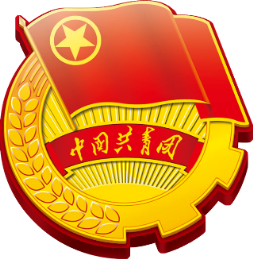 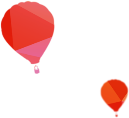 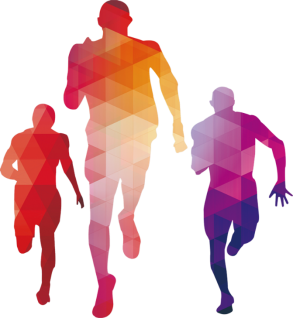 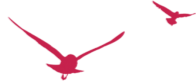 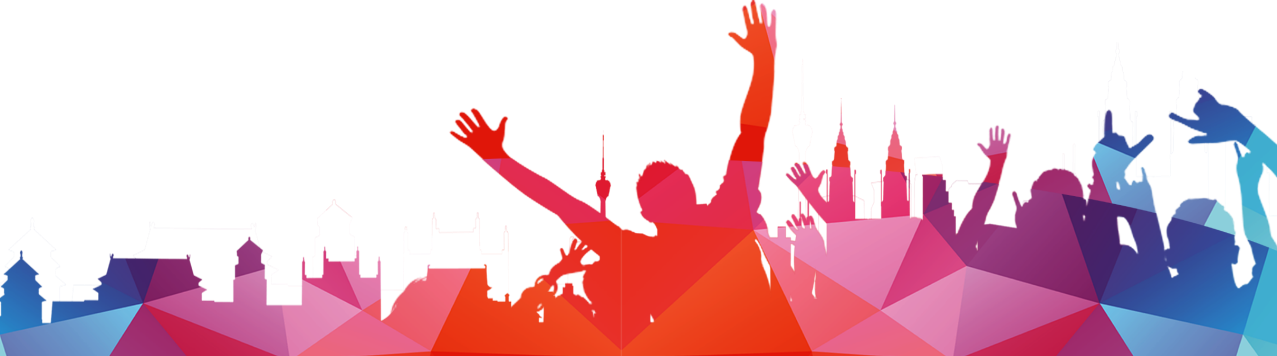 输入您的小标题
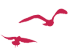 点击输入标题文字
76%
40%
50%
单击此处输入标题
请在这里输入您的主要叙述内容
请在这里输入您的主要叙述内容
单击此处输入标题
请在这里输入您的主要叙述内容
请在这里输入您的主要叙述内容
单击此处输入标题
请在这里输入您的主要叙述内容
请在这里输入您的主要叙述内容
点击输入标题文字
成果
展示
任务
导入
技能
培训
总结
回顾
尝试
探究
工作
布置
05
04
03
01
06
02
点击输入标题文字
劣势
优势
单击此处输入标题
请在这里输入您的主要叙述内容
请在这里输入您的主要叙述内容
单击此处输入标题
请在这里输入您的主要叙述内容
请在这里输入您的主要叙述内容
点击输入标题文字
单击此处输入标题
请在这里输入您的主要叙述内容
请在这里输入您的主要叙述内容
单击此处输入标题
请在这里输入您的主要叙述内容
请在这里输入您的主要叙述内容
定位
理念
目标
使命
单击此处输入标题
请在这里输入您的主要叙述内容
请在这里输入您的主要叙述内容
单击此处输入标题
请在这里输入您的主要叙述内容
请在这里输入您的主要叙述内容
点击输入标题文字
信息素养
学习基础
认知能力
“
“
“
03
02
01
在此录入上述图表的描述说明在此录入上述图表的描述说明
在此录入上述图表的描述说明在此录入上述图表的描述说明
在此录入上述图表的描述说明在此录入上述图表的描述说明
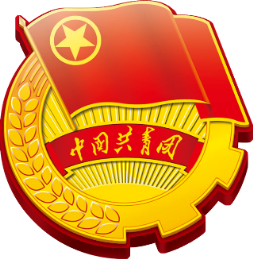 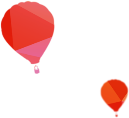 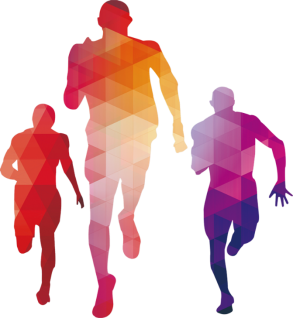 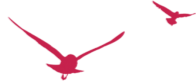 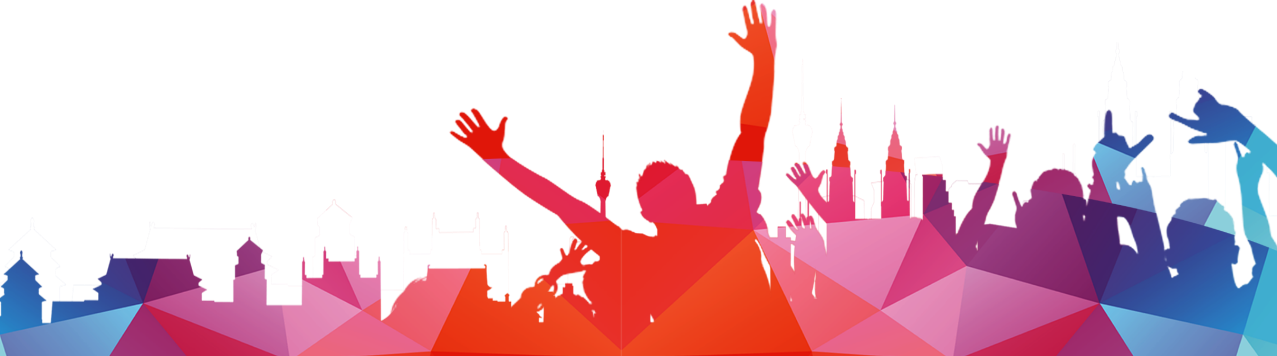 输入您的小标题
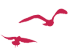 点击输入标题文字
95%
77%
单击此处输入标题
请在这里输入您的主要叙述内容
请在这里输入您的主要叙述内容
单击此处输入标题
请在这里输入您的主要叙述内容
请在这里输入您的主要叙述内容
36%
56%
单击此处输入标题
请在这里输入您的主要叙述内容
请在这里输入您的主要叙述内容
单击此处输入标题
请在这里输入您的主要叙述内容
请在这里输入您的主要叙述内容
点击输入标题文字
OPTION    01
OPTION    03
方向一
方向三
OPTION    05
OPTION    02
方向二
方向五
OPTION    04
方向四
点击输入标题文字
单击此处输入标题
请在这里输入您的主要叙述内容
请在这里输入您的主要叙述内容
单击此处输入标题
请在这里输入您的主要叙述内容
请在这里输入您的主要叙述内容
单击此处输入标题
请在这里输入您的主要叙述内容
请在这里输入您的主要叙述内容
单击此处输入标题
请在这里输入您的主要叙述内容
请在这里输入您的主要叙述内容
点击输入标题文字
02
单击此处输入标题
请在这里输入您的主要叙述内容
请在这里输入您的主要叙述内容
单击此处输入标题
请在这里输入您的主要叙述内容
请在这里输入您的主要叙述内容
01
03
单击此处输入标题
请在这里输入您的主要叙述内容
请在这里输入您的主要叙述内容
单击此处输入标题
请在这里输入您的主要叙述内容
请在这里输入您的主要叙述内容
04
06
05
单击此处输入标题
请在这里输入您的主要叙述内容
请在这里输入您的主要叙述内容
单击此处输入标题
请在这里输入您的主要叙述内容
请在这里输入您的主要叙述内容
点击输入标题文字
策略之三
策略之二
策略之一
03
02
01
这里输入简单的文字概述里输入简单文字概述这里简单输入简单文字
这里输入简单的文字概述里输入简单文字概述这里简单输入简单文字
这里输入简单的文字概述里输入简单文字概述这里简单输入简单文字
点击输入标题文字
突破心智
请在这里输入您的主要叙述内容
请在这里输入您的主要叙述内容
01
03
02
04
强化优势
请在这里输入您的主要叙述内容
请在这里输入您的主要叙述内容
学习深造
请在这里输入您的主要叙述内容
请在这里输入您的主要叙述内容
不断实践
请在这里输入您的主要叙述内容
请在这里输入您的主要叙述内容
点击输入标题文字
02
03
01
计划之二
计划之一
计划之三
请在这里输入您的主要叙述内容
请在这里输入您的主要叙述内容
请在这里输入您的主要叙述内容
请在这里输入您的主要叙述内容
请在这里输入您的主要叙述内容
请在这里输入您的主要叙述内容
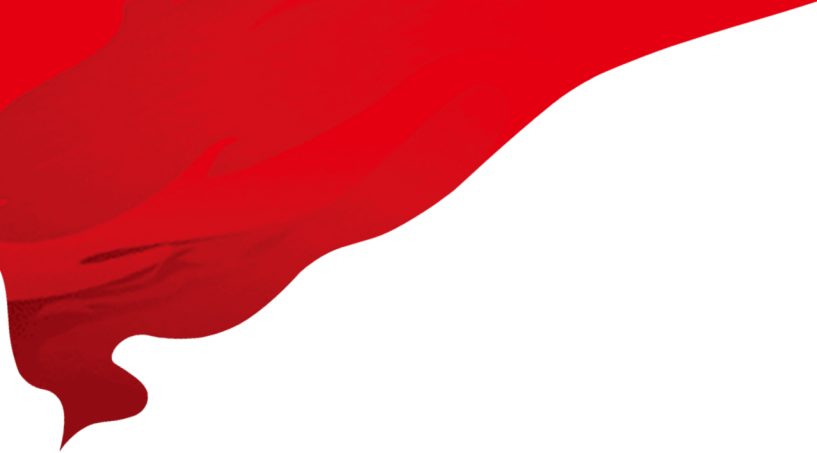 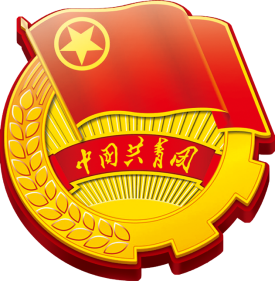 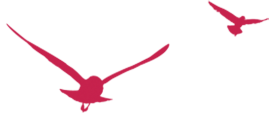 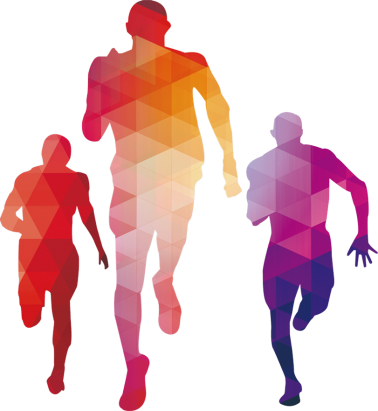 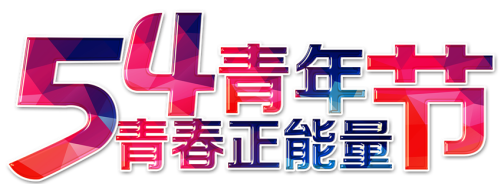